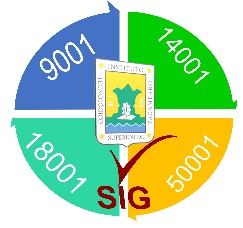 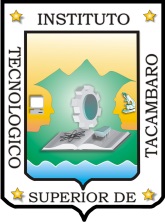 ACADEMIA DE IIAS
Asignatura:  Algebra lineal

Docente: Ing. Marco Antonio Duran Mendoza

 Tercer semestre 

Modalidad escolarizada

Horas Teoría - Practica - Crédito:   3 – 2 – 5
Definición: Una matriz A es un arreglo de m-renglones o filas y n-columnas de m x n números reales
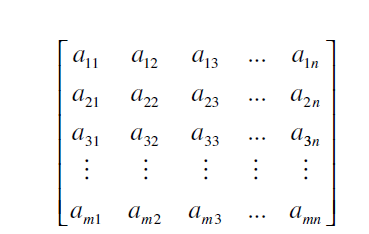 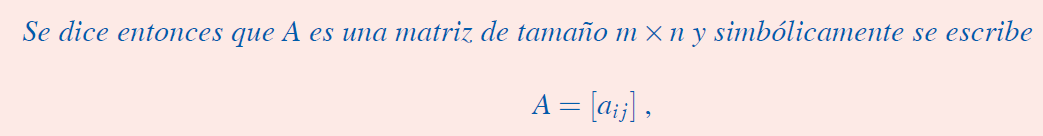 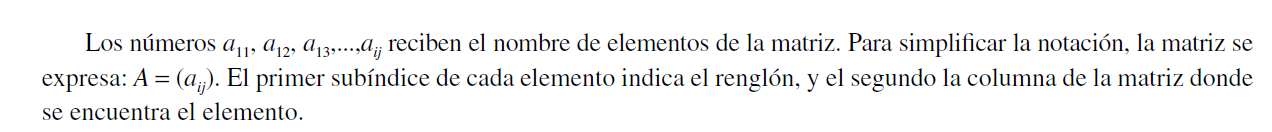 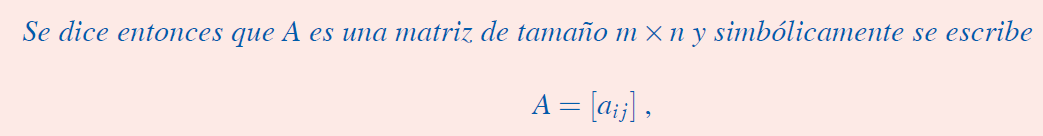 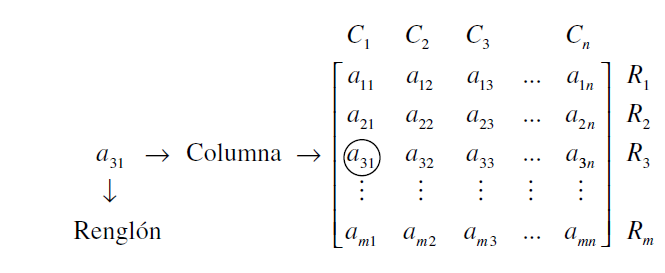 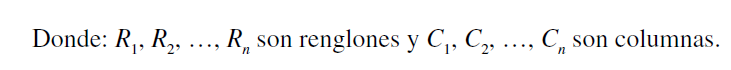 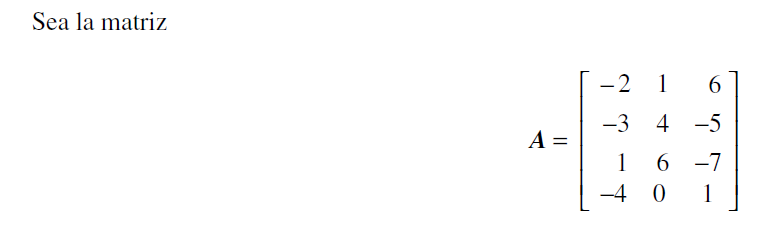 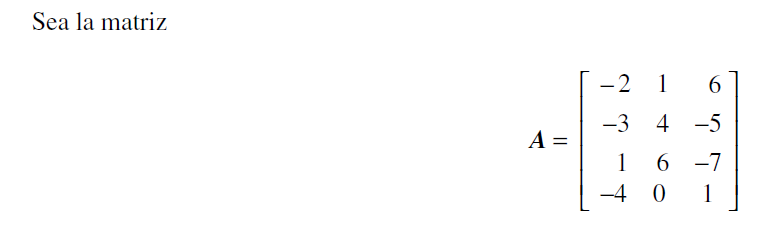 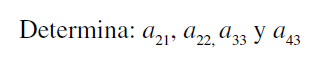 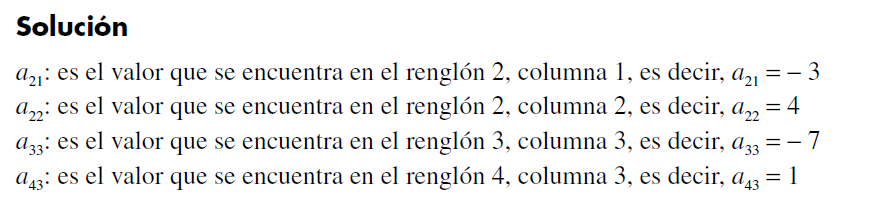 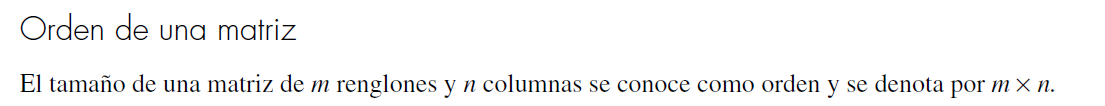 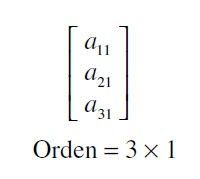 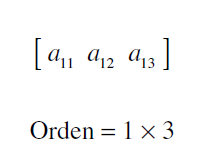 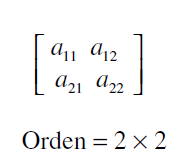 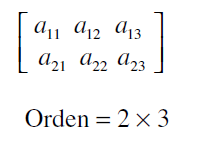 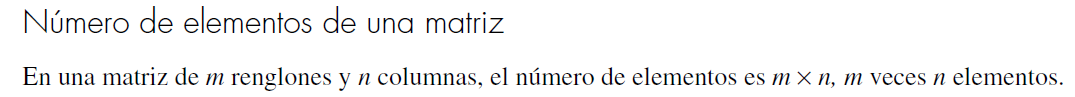 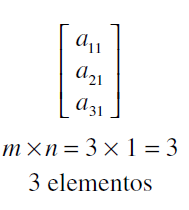 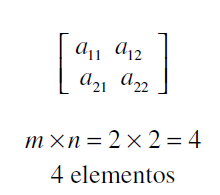 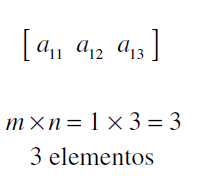 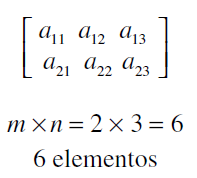 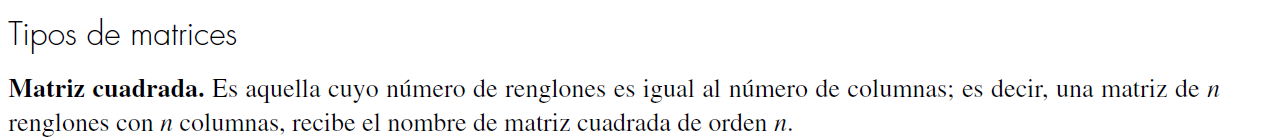 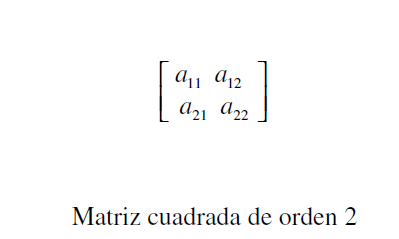 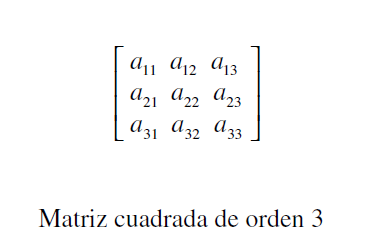 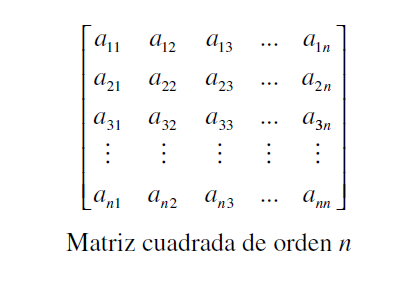 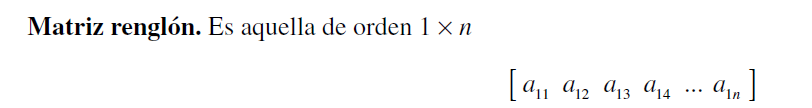 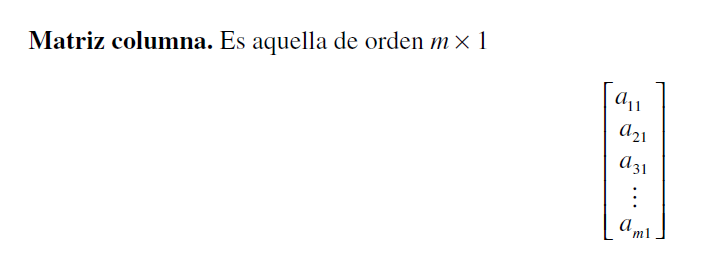 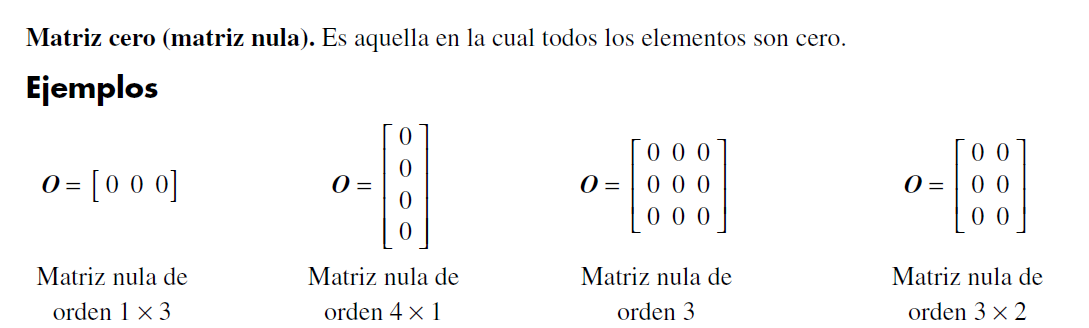 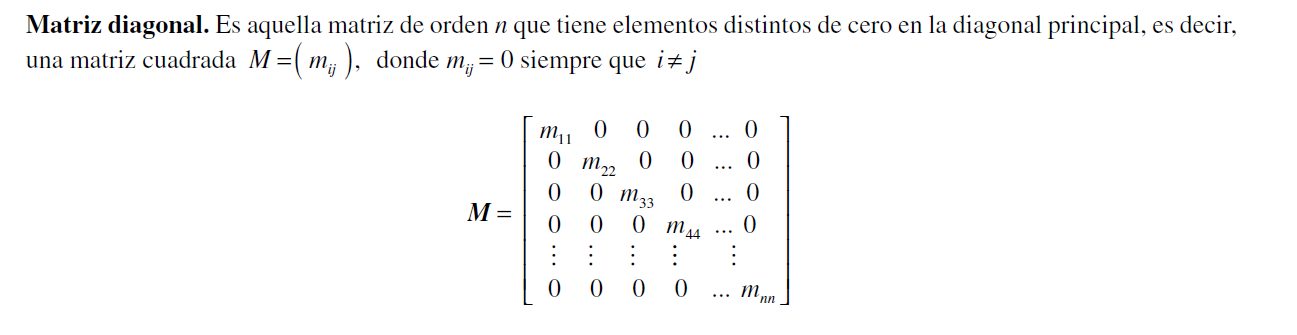 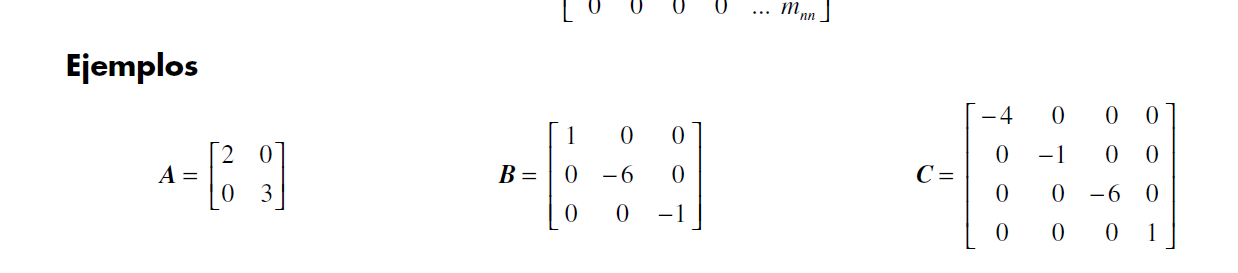 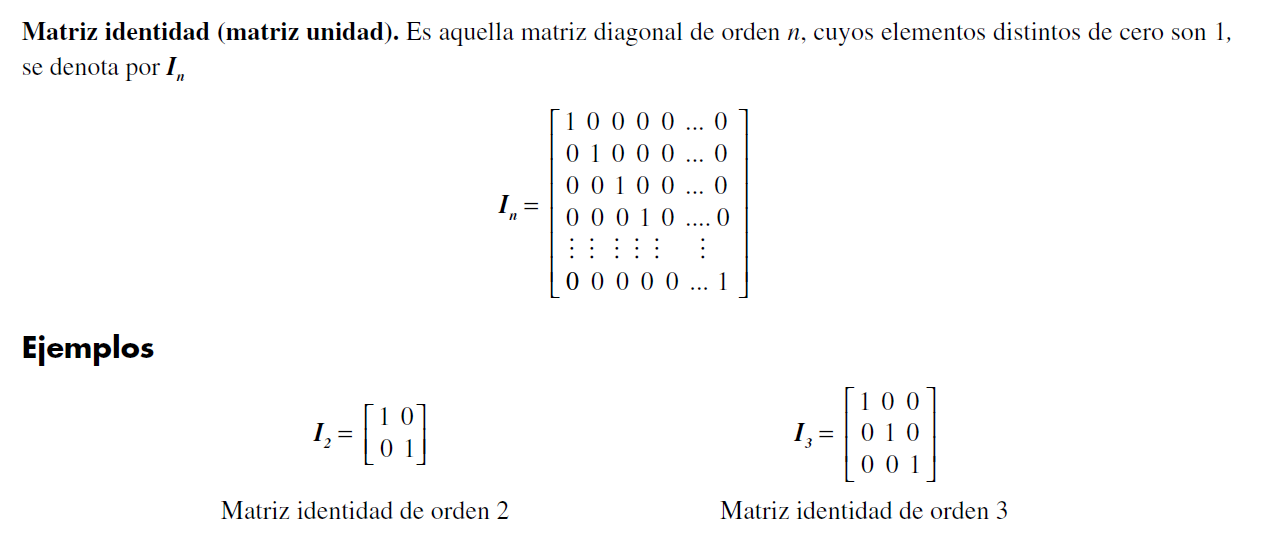 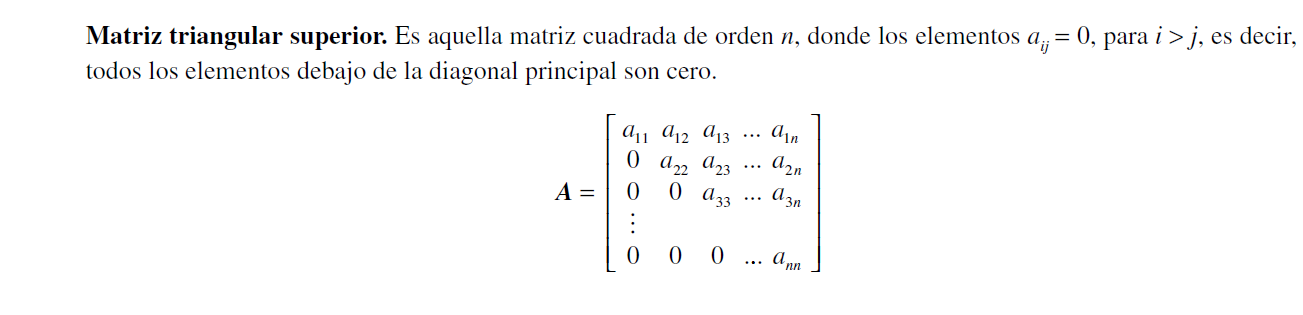 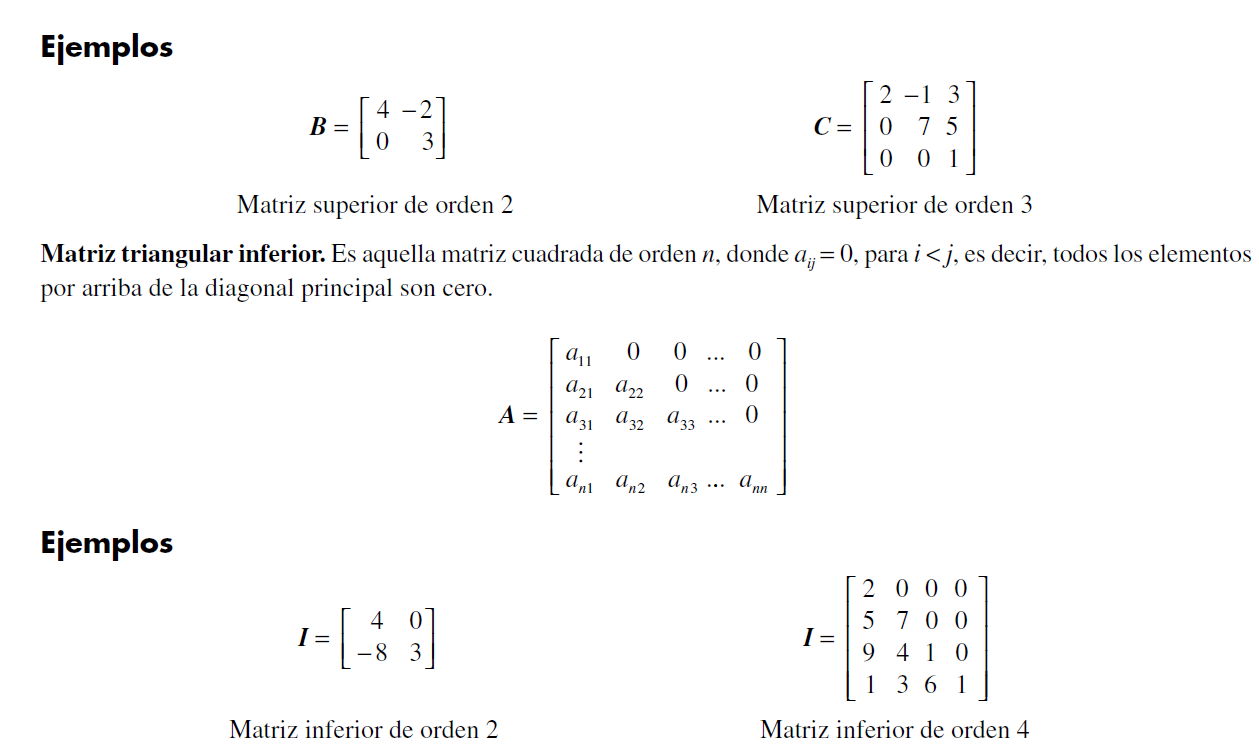 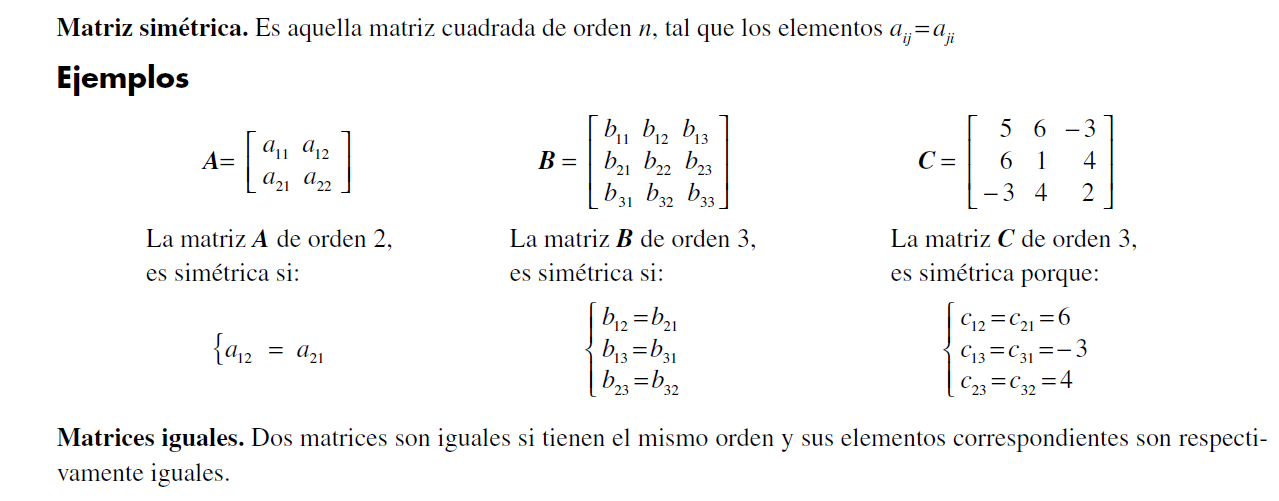 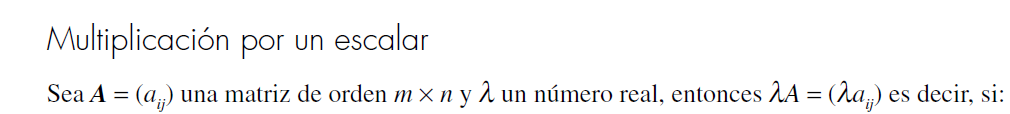 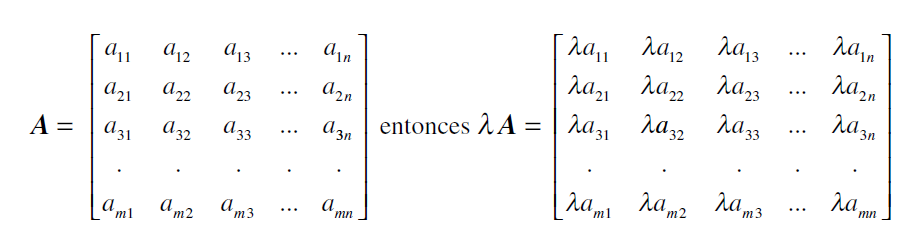 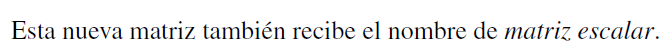 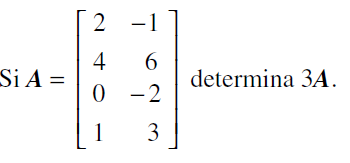 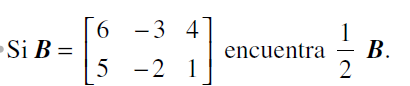 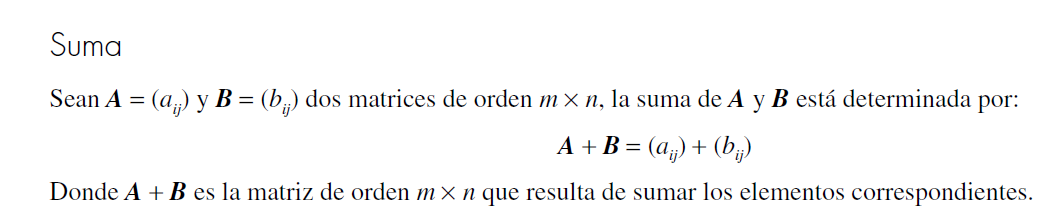 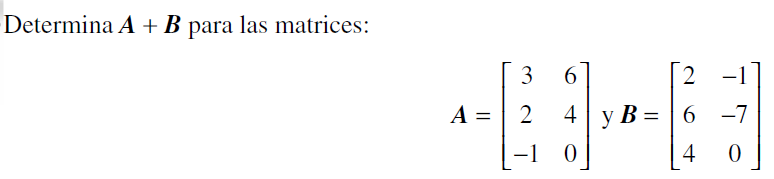 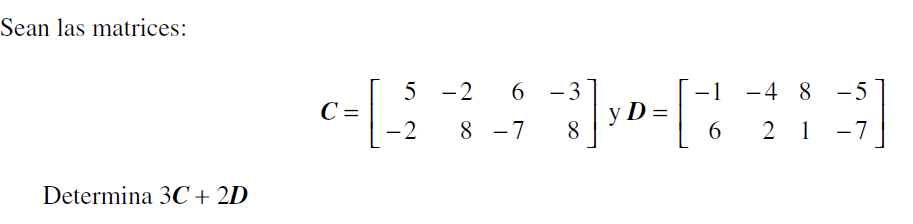 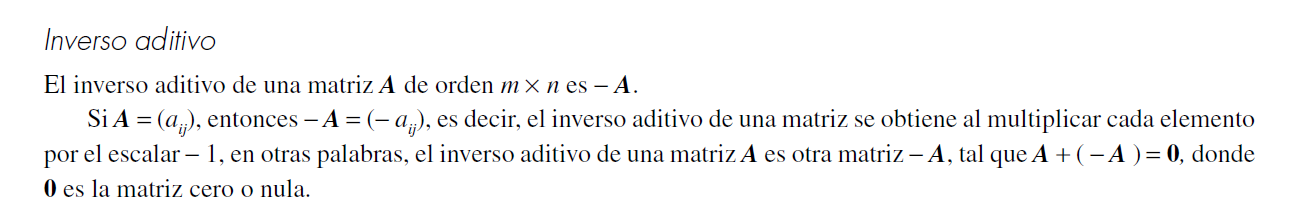 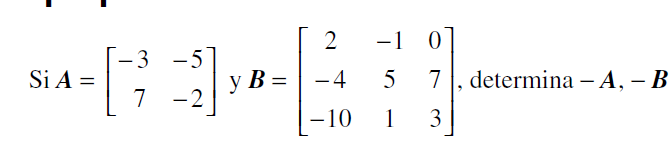 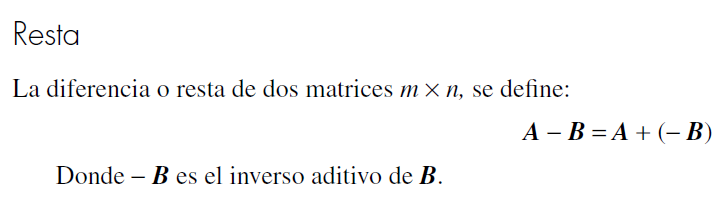 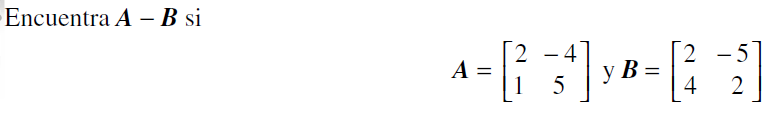 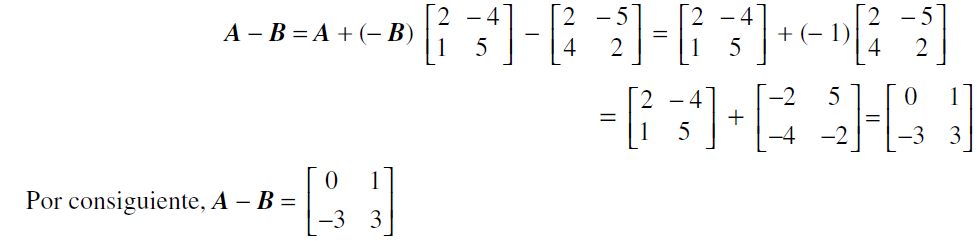 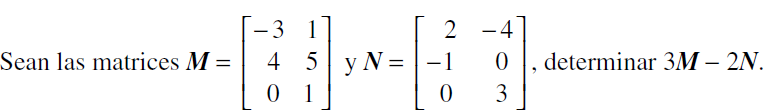 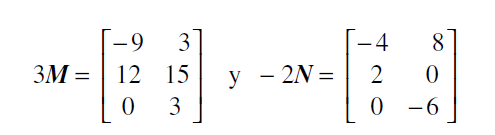 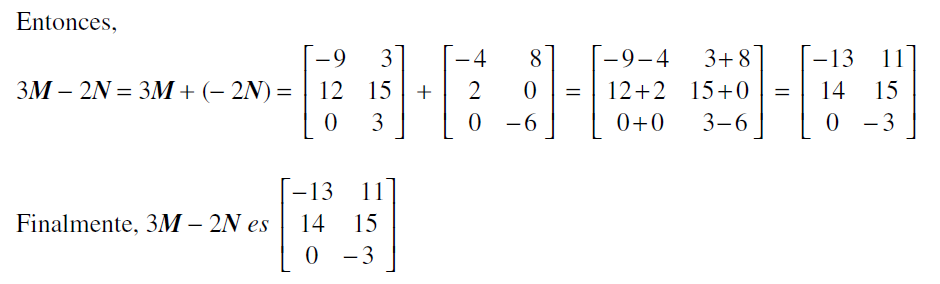 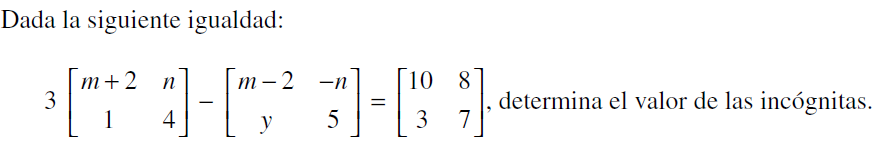 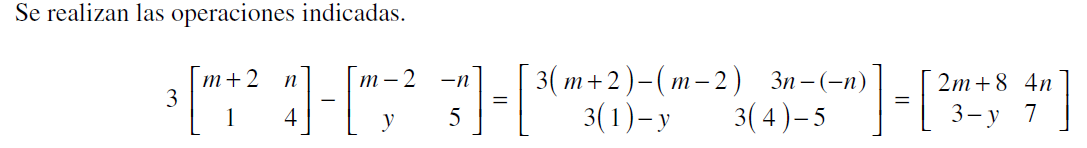 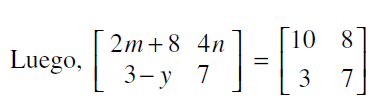 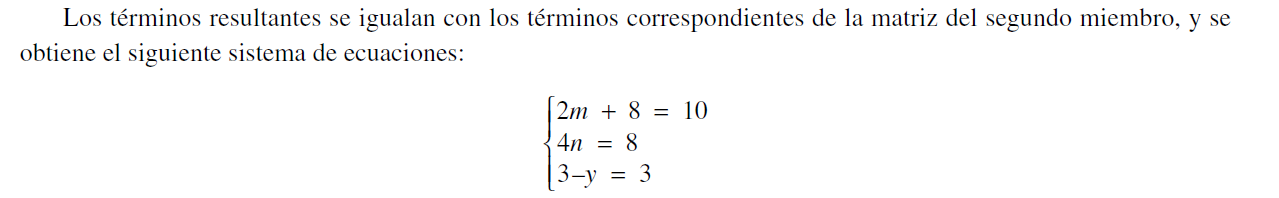 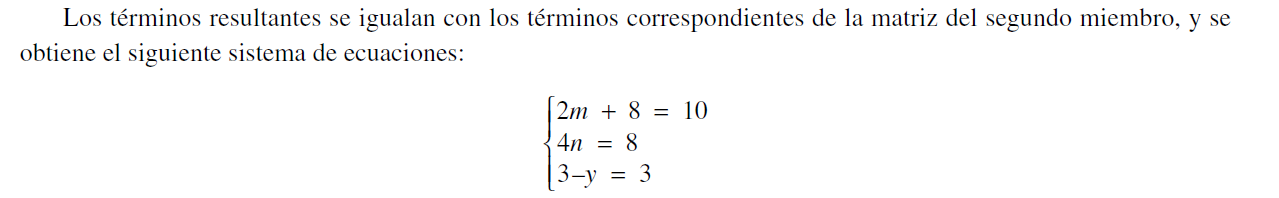 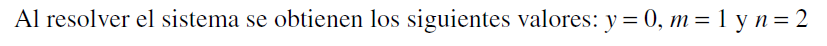 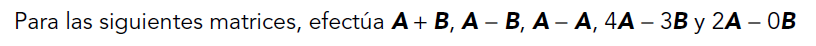 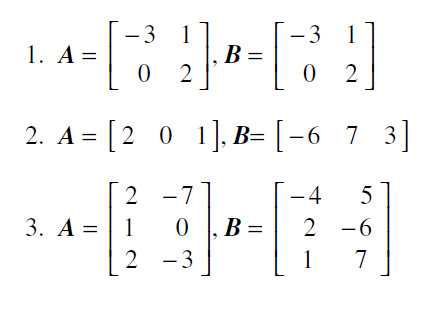 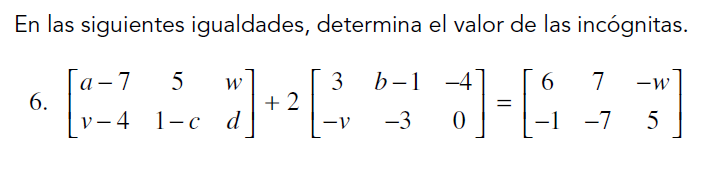 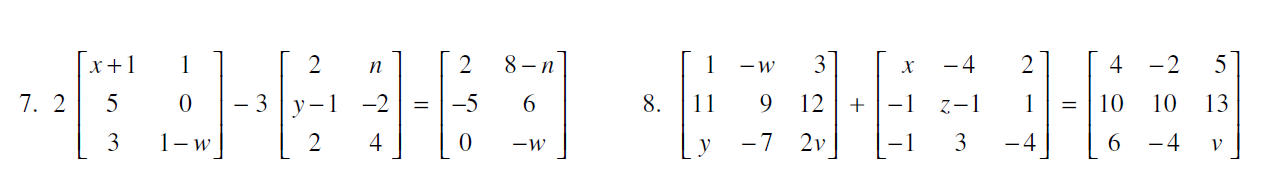 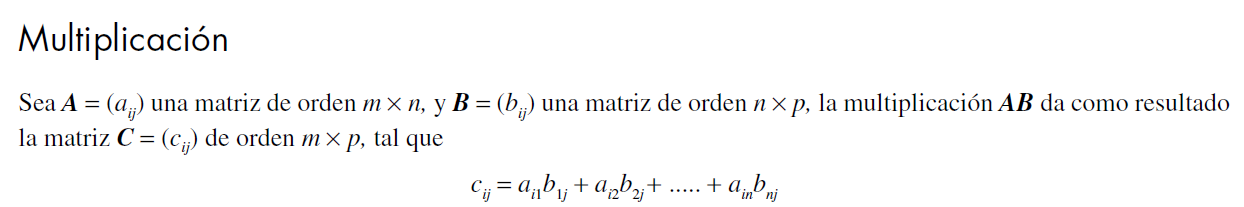 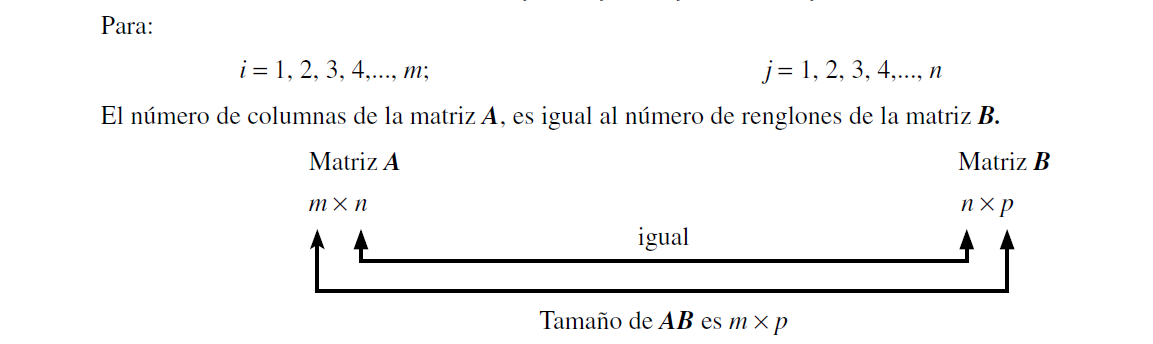 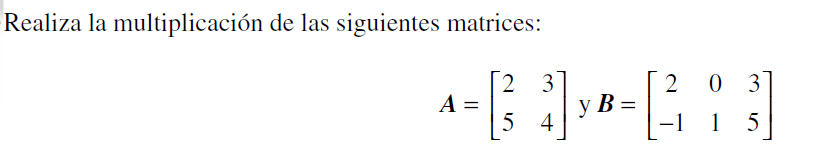 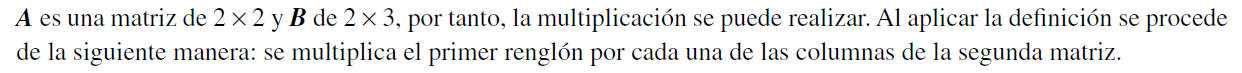 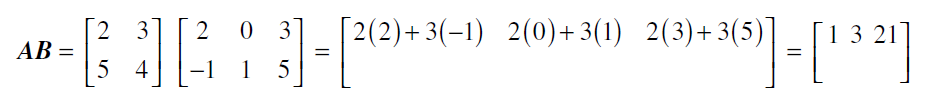 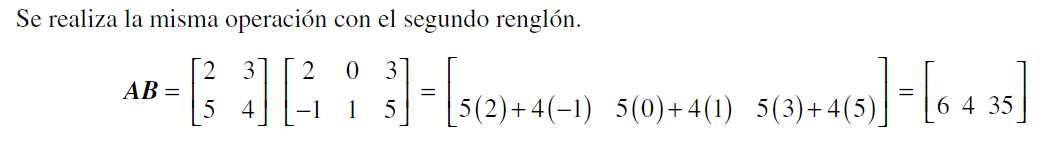 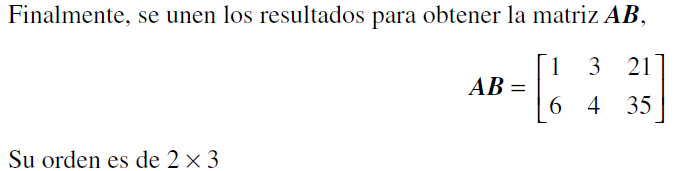 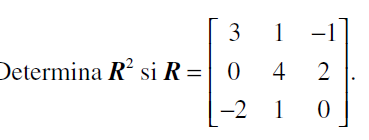 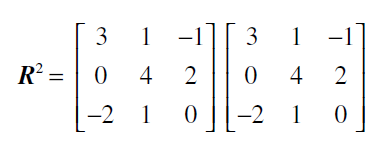 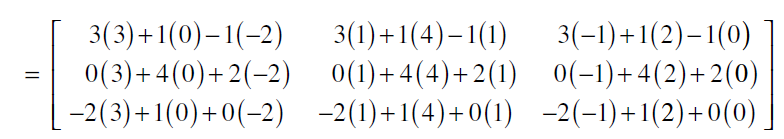 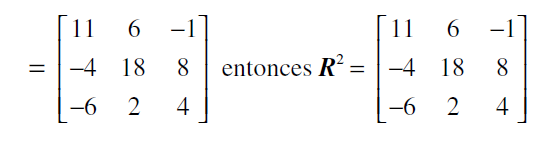 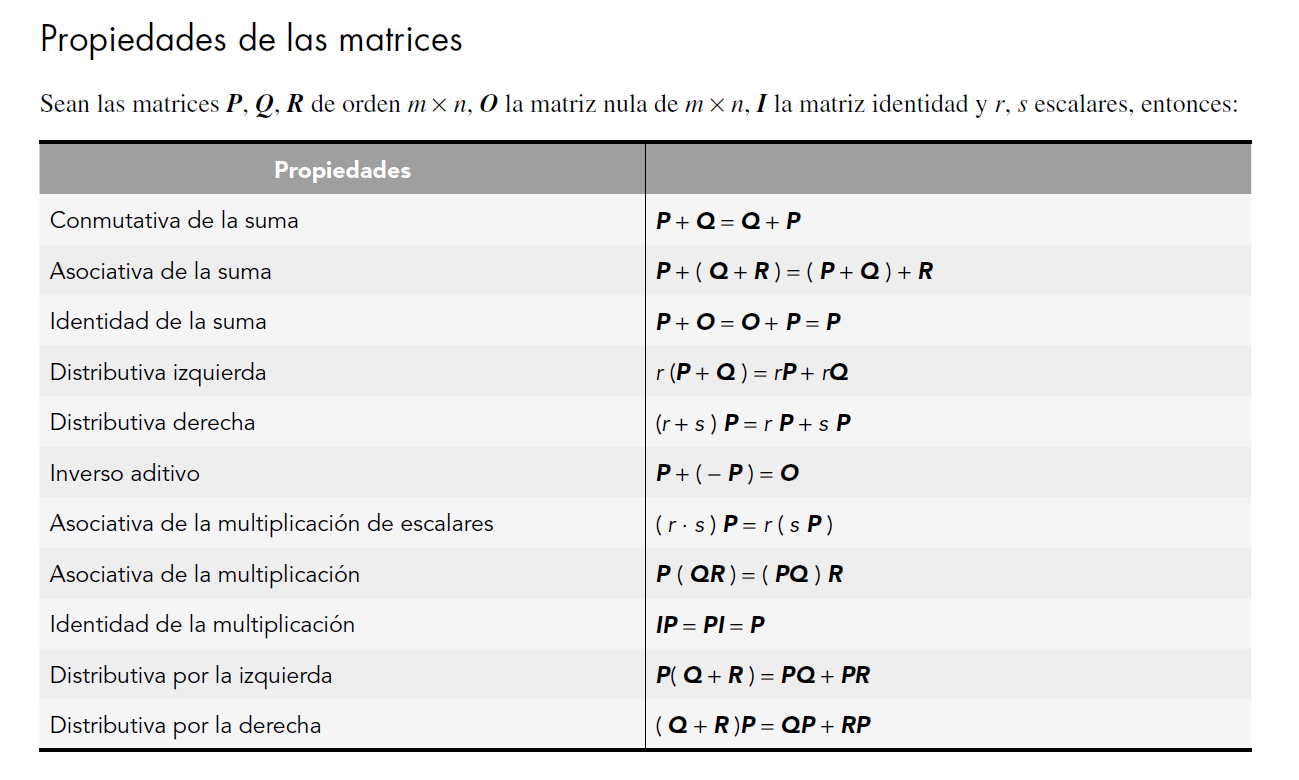 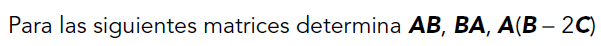 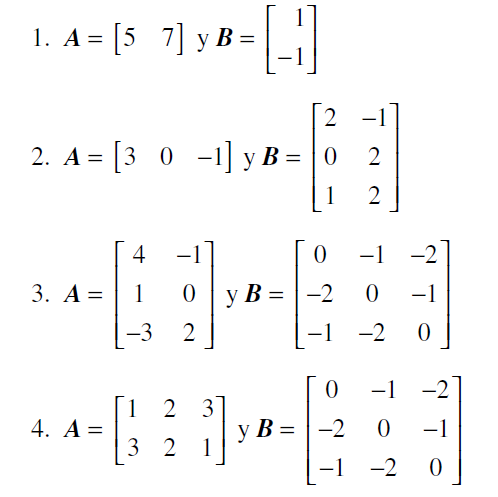 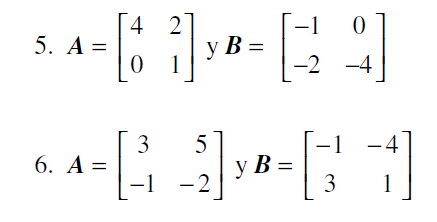 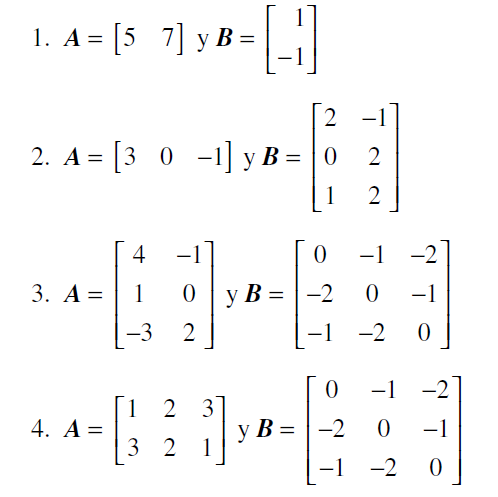 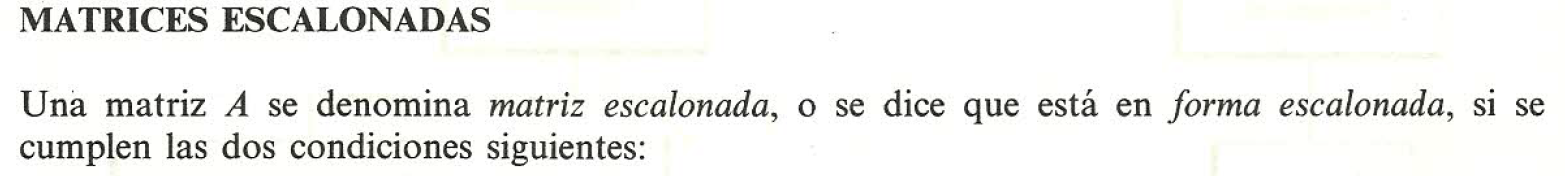 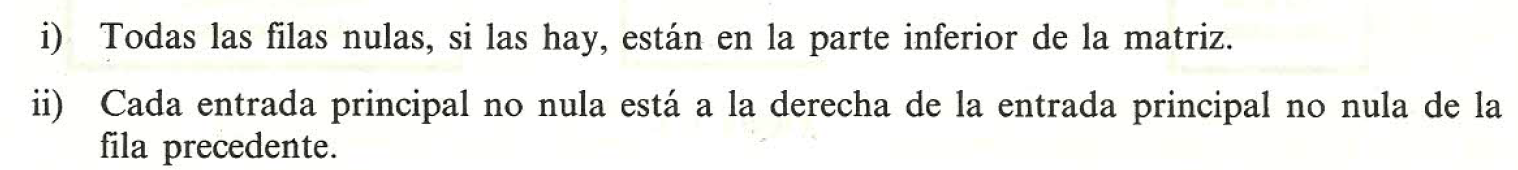 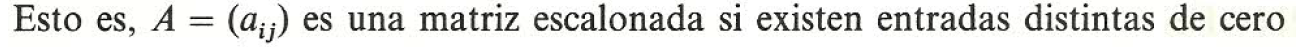 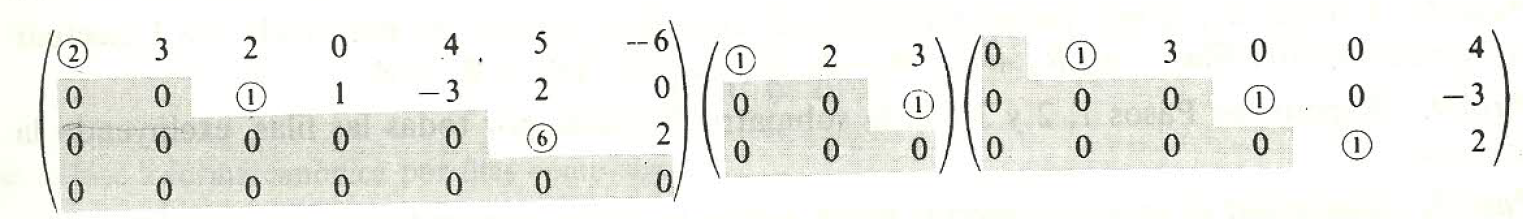 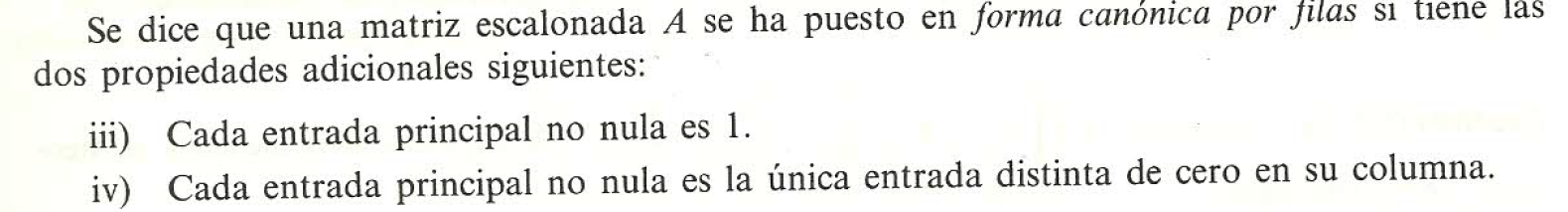 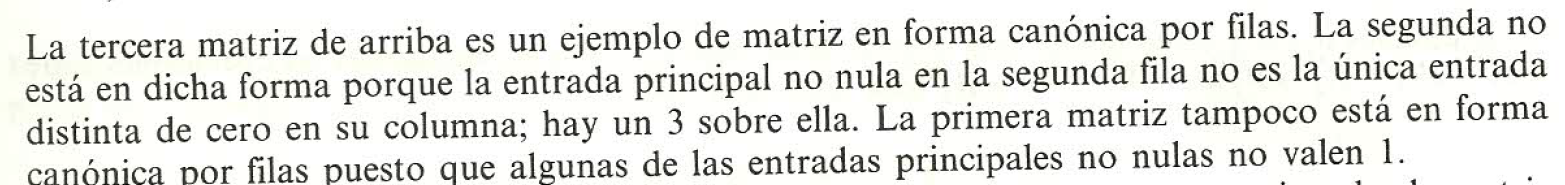 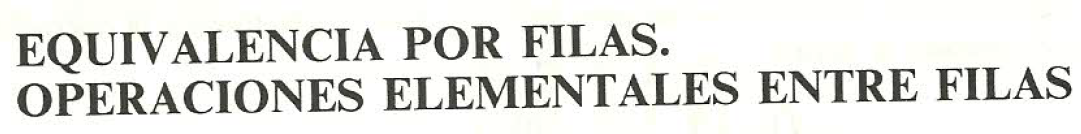 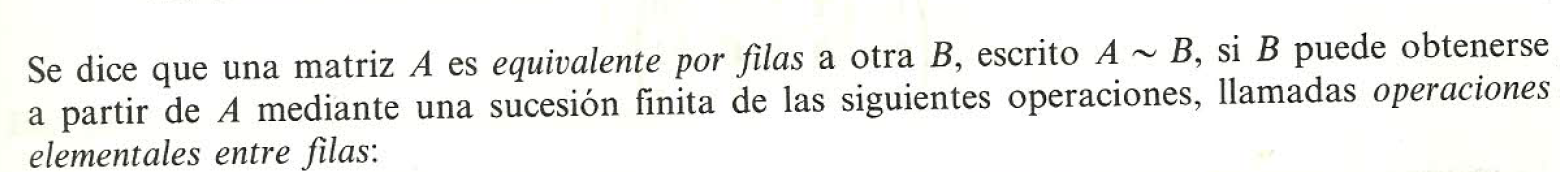 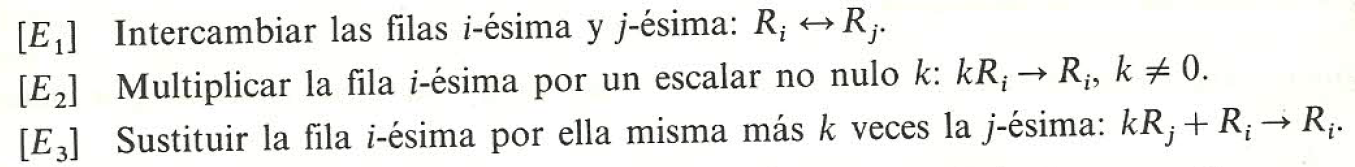 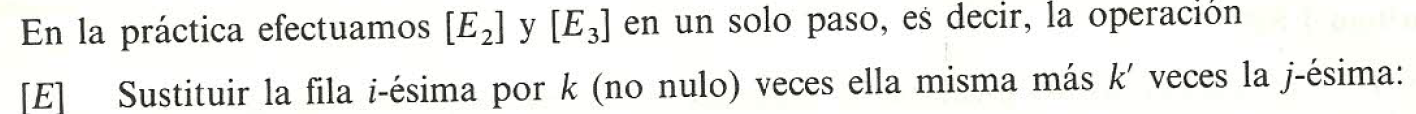 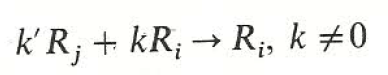 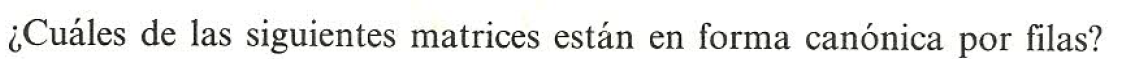 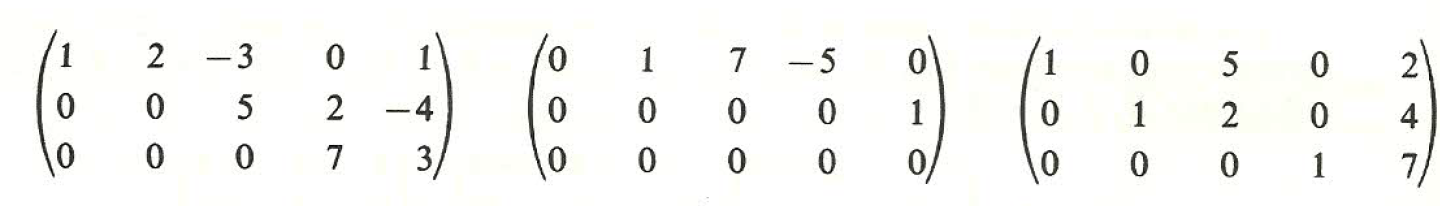 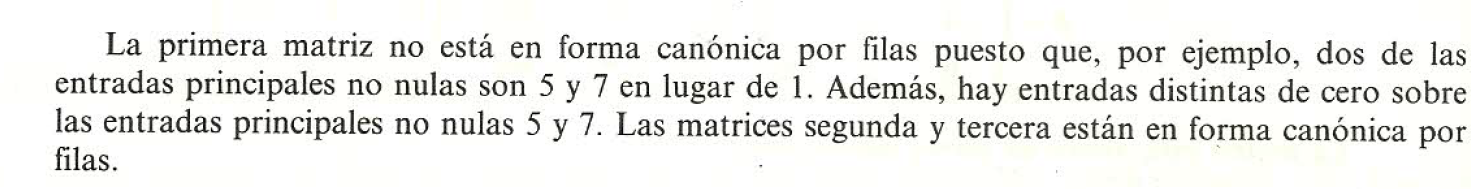 El siguiente algoritmo reduce por filas una Matriz A a forma escalonada, “la expresión reducir filas”, significara transformar una matriz mediante operaciones elementales entre filas
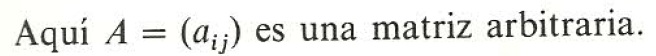 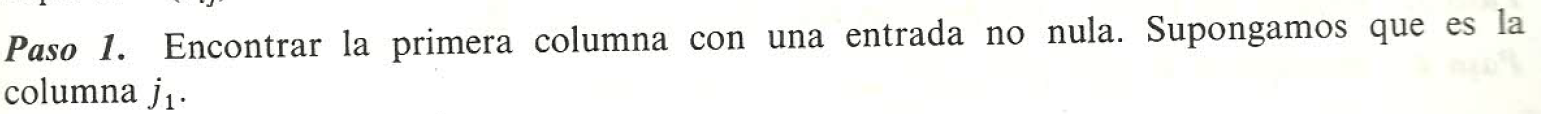 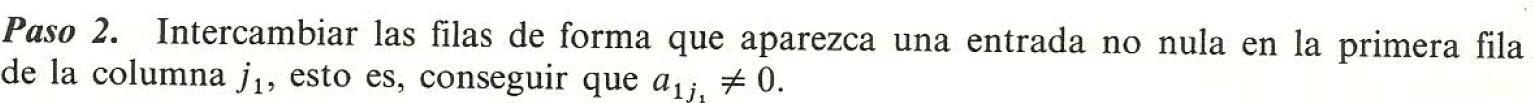 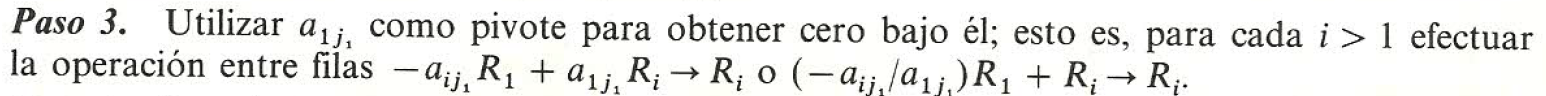 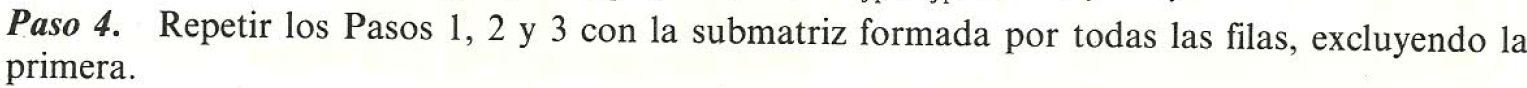 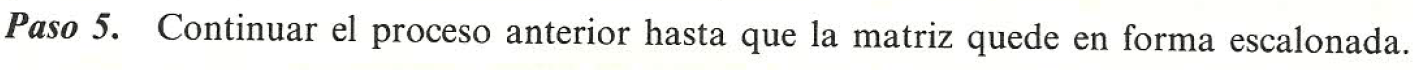 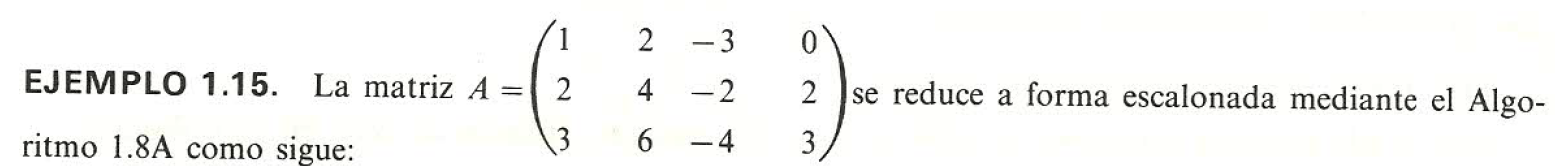 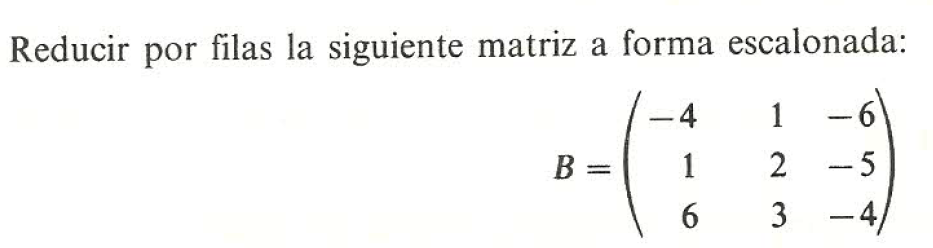 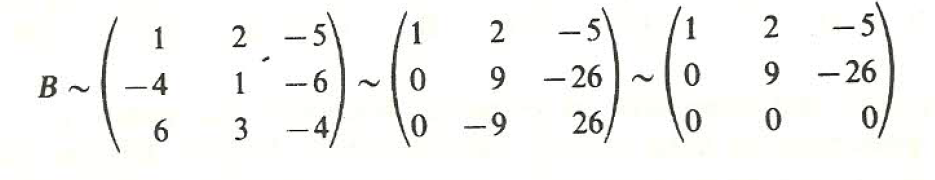 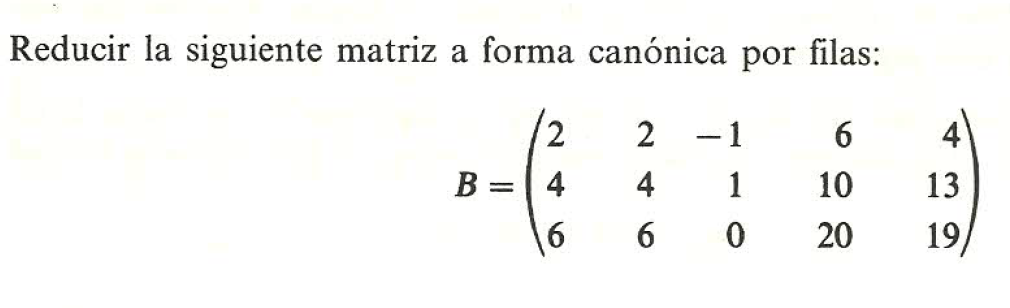 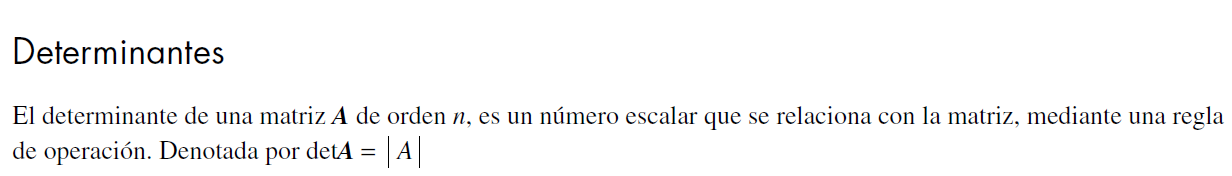 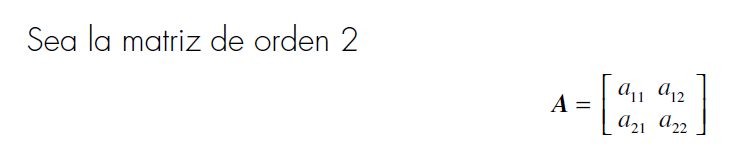 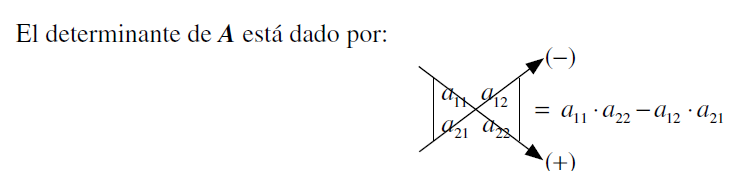 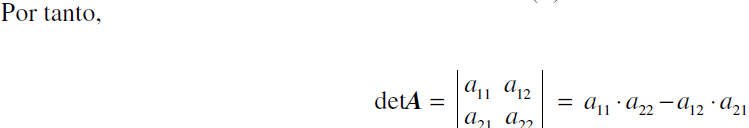 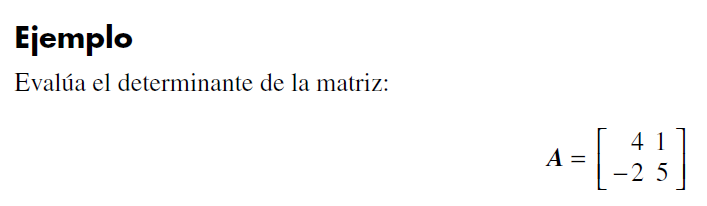 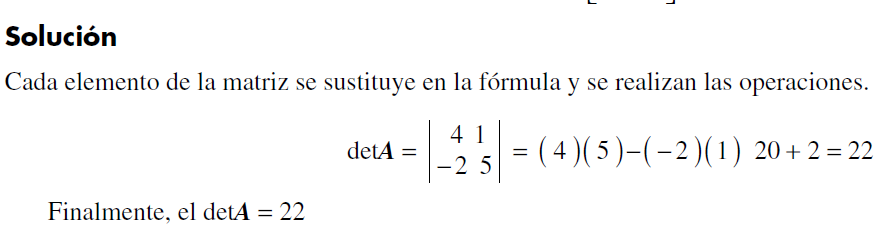 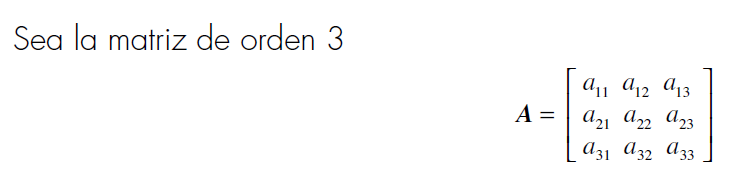 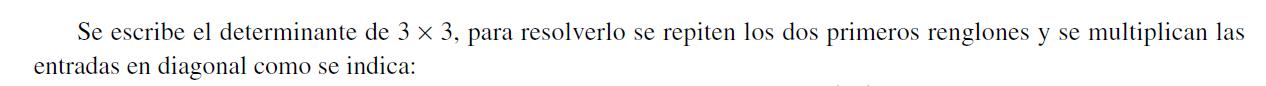 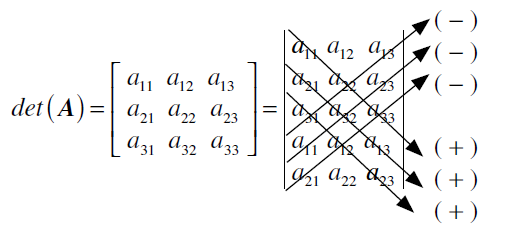 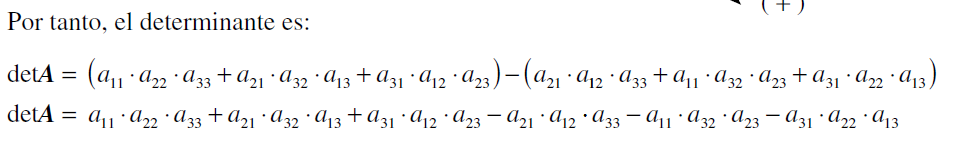 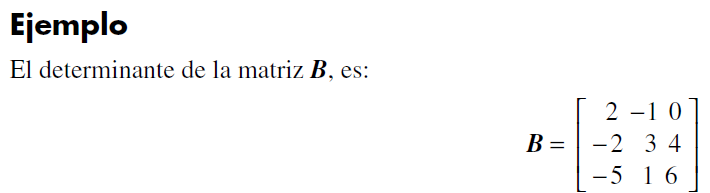 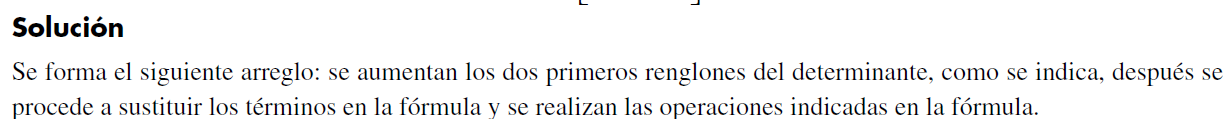 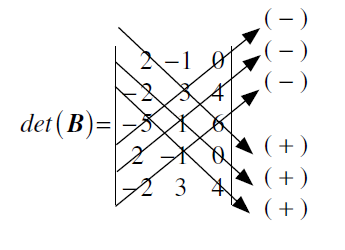 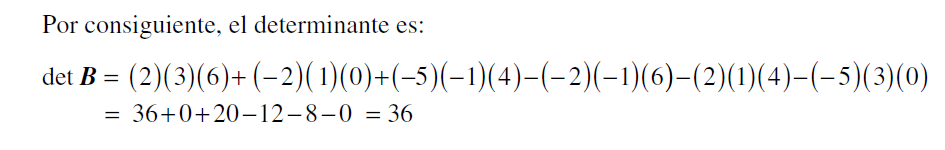